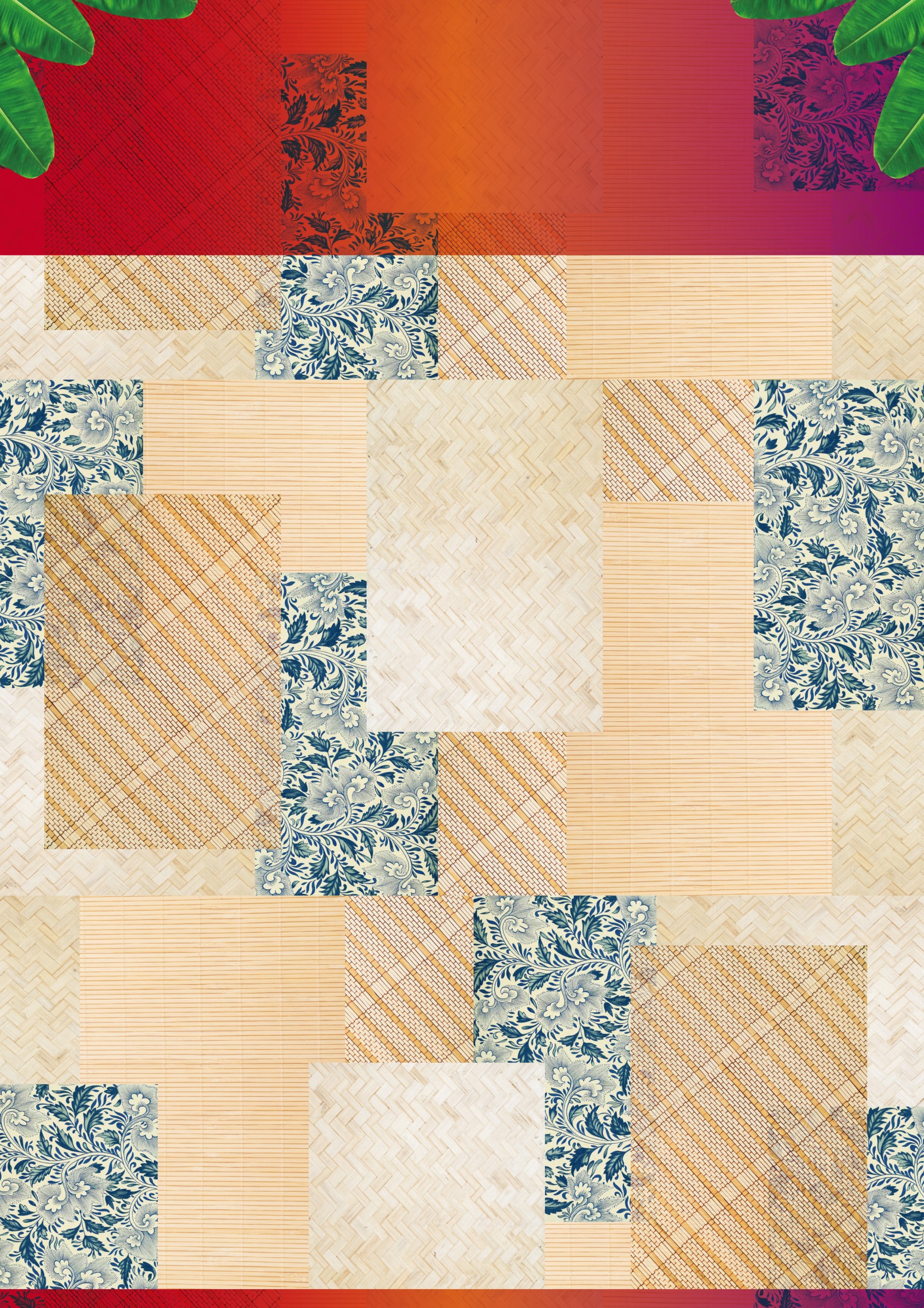 このPPTをご利用の方へ

ロゴは取れるようになっています。
文字も全部打ち込めるようになっています。

フォントはHG明朝Eがおすすめです！

印刷する時は必ず「用紙サイズに合わせて印刷する」のところをチェックしてください。

行間のサイズを変更するには〝書式〟の〝行間〟で変更できます。

企画部
レインボー
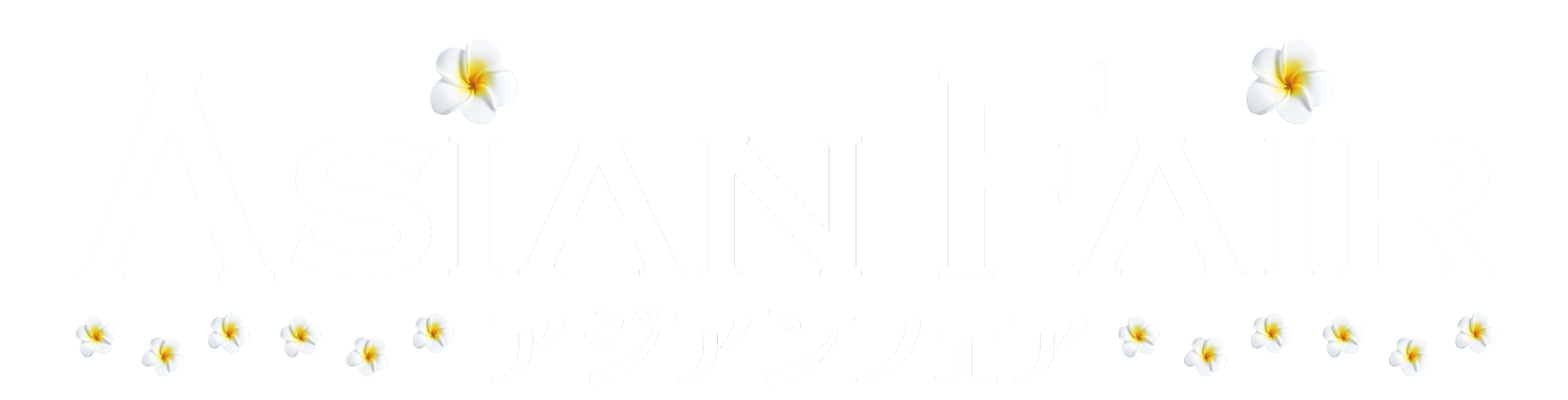 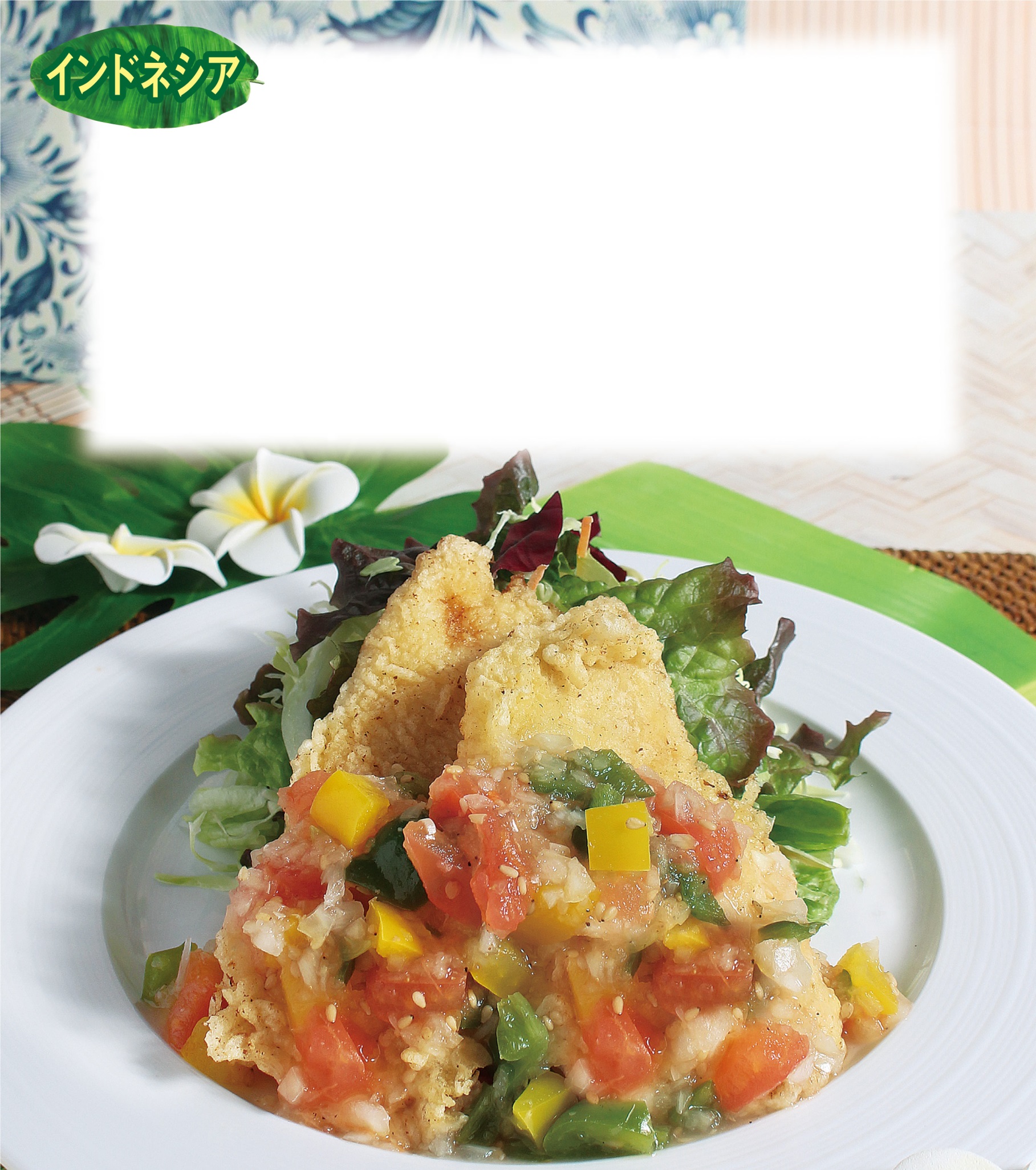 白身魚（バサ）の
ダブダブソース
東南アジアでメジャーなバサに、彩りの良い野菜と
レモンソースをかけさっぱりと仕上げました。
￥500
○月○日(曜)
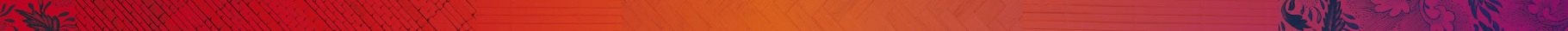 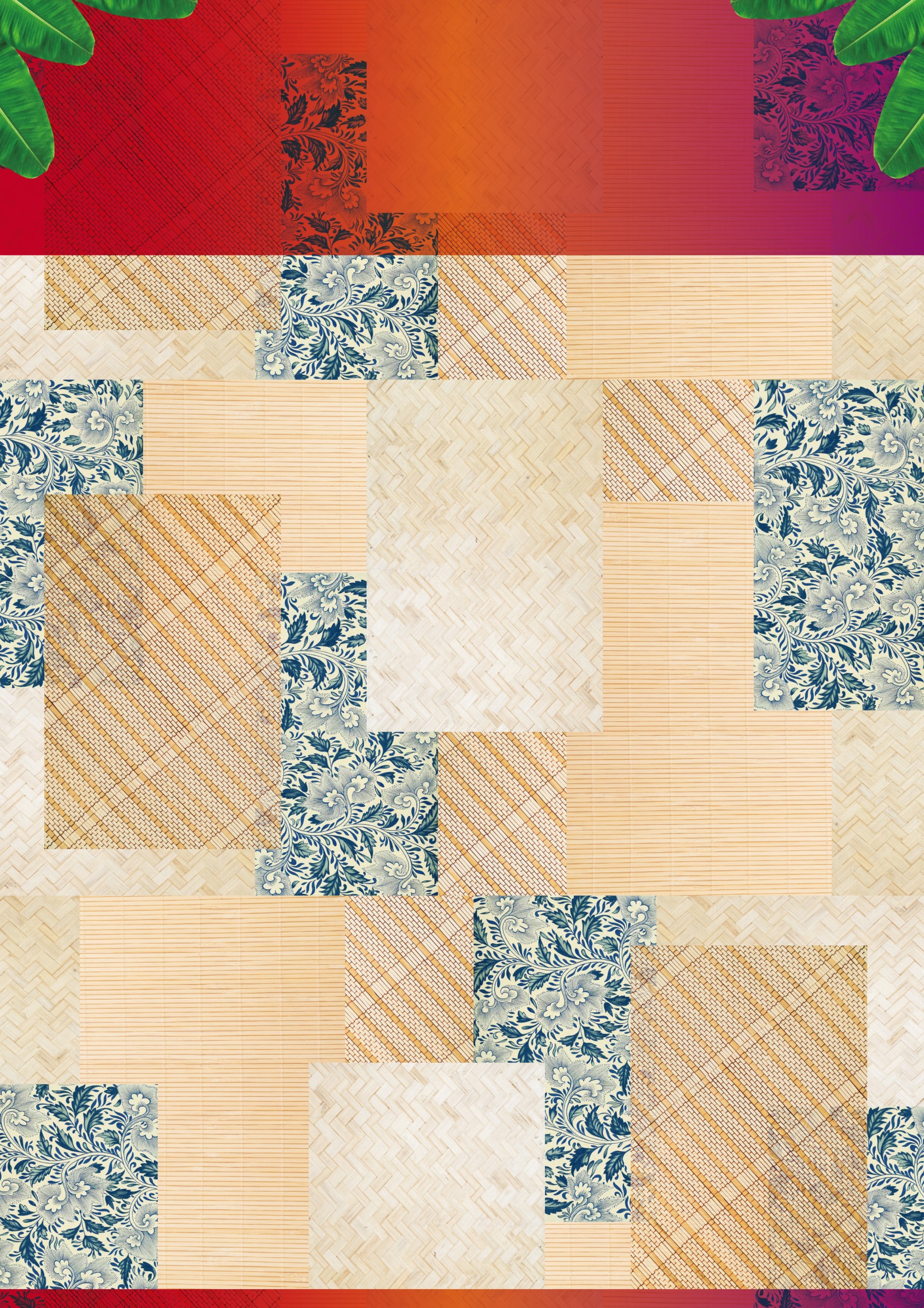 このPPTをご利用の方へ

ロゴは取れるようになっています。
文字も全部打ち込めるようになっています。

フォントはHG明朝Eがおすすめです！

印刷する時は必ず「用紙サイズに合わせて印刷する」のところをチェックしてください。

行間のサイズを変更するには〝書式〟の〝行間〟で変更できます。

企画部
レインボー
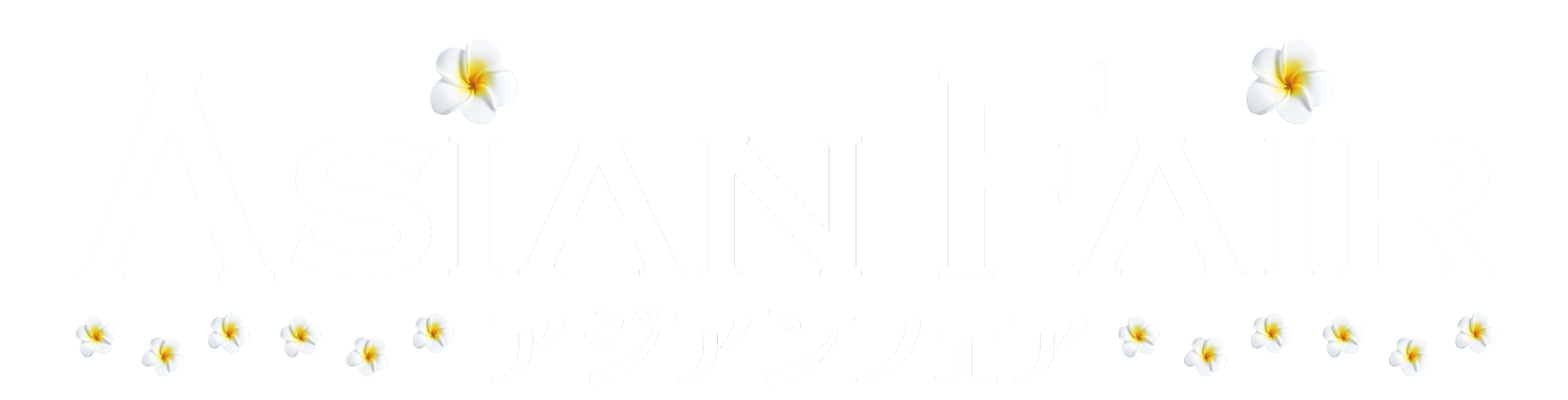 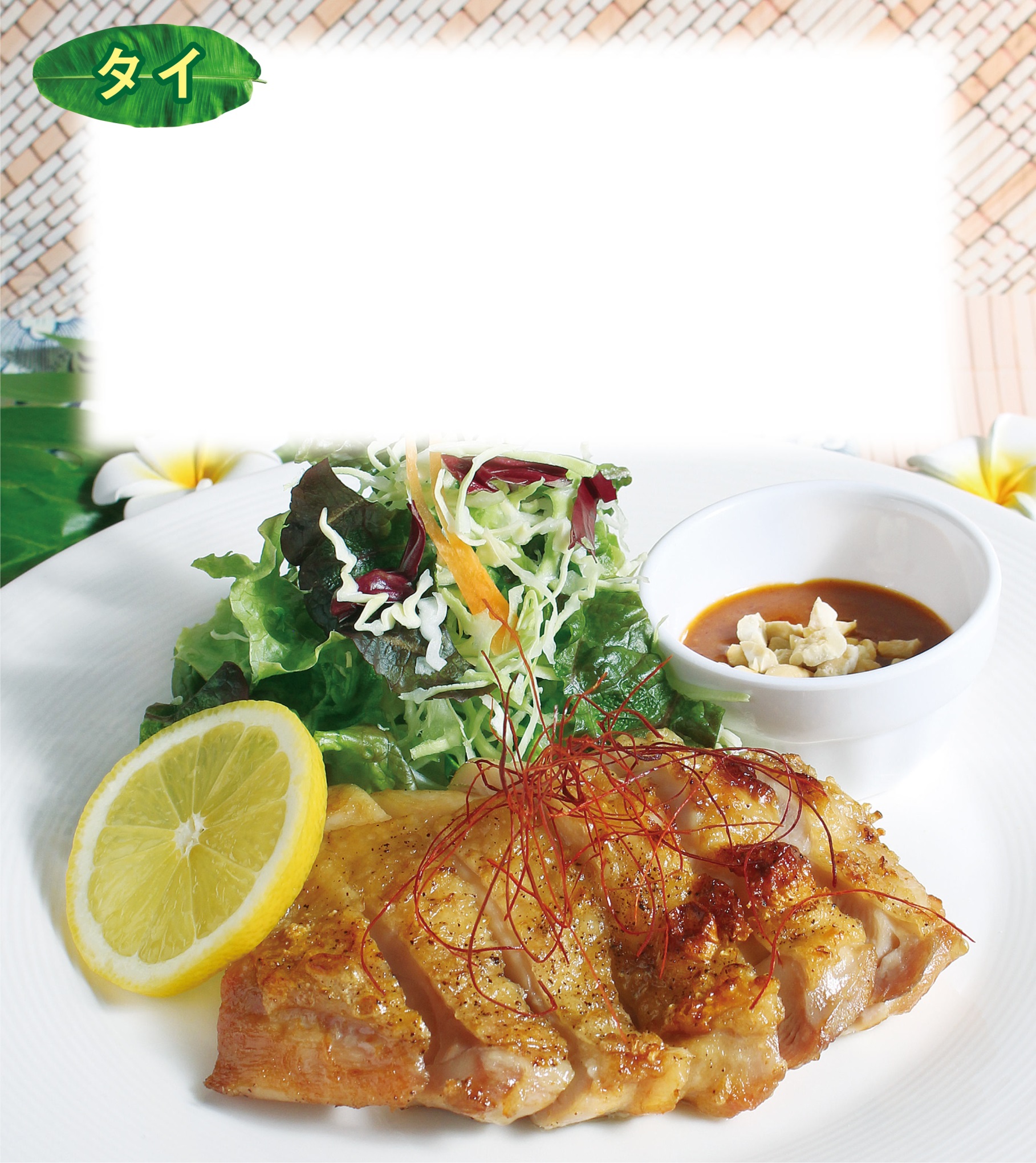 ガイヤーン
スパイシーナッツだれ
ガイ：鶏、ヤーン：焼くを意味します。
ピーナッツバターの風味と辛味が
アクセントの香り豊なソースです。
￥500
○月○日(曜)
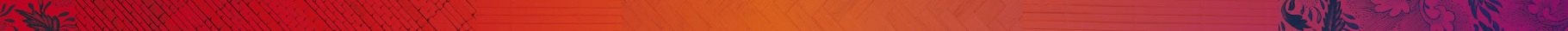 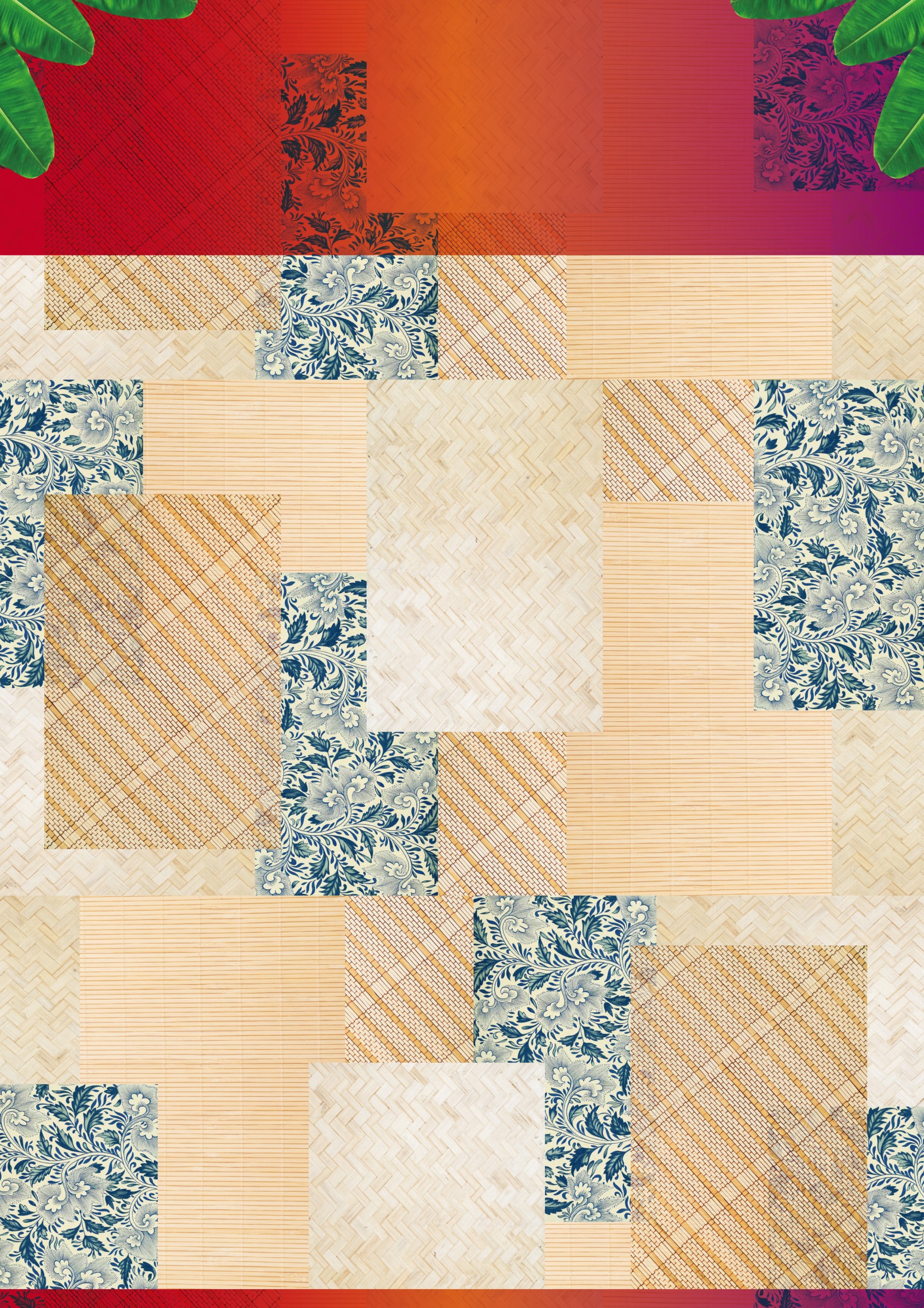 このPPTをご利用の方へ

ロゴは取れるようになっています。
文字も全部打ち込めるようになっています。

フォントはHG明朝Eがおすすめです！

印刷する時は必ず「用紙サイズに合わせて印刷する」のところをチェックしてください。

行間のサイズを変更するには〝書式〟の〝行間〟で変更できます。

企画部
レインボー
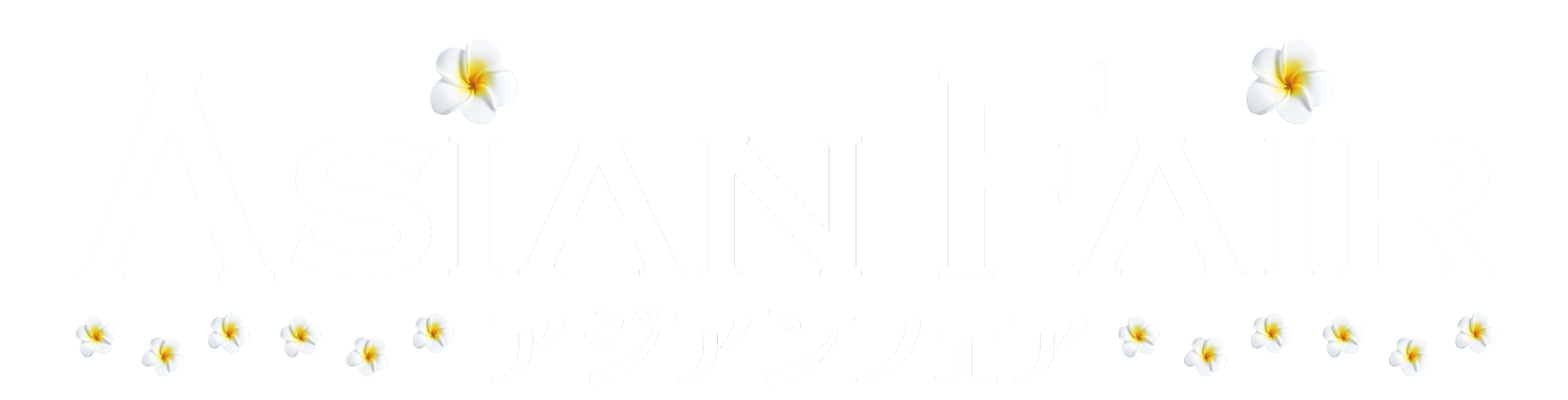 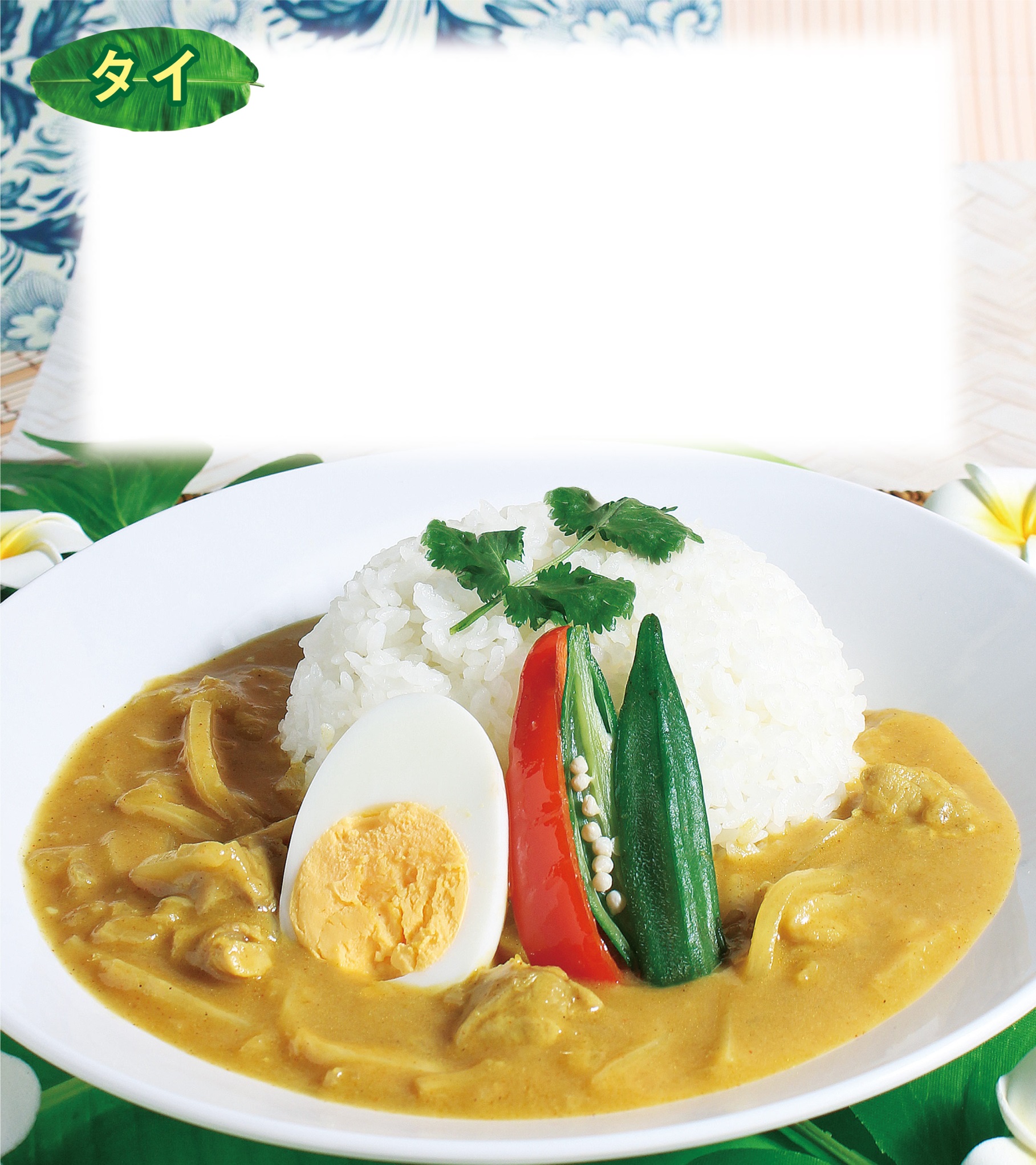 イエローカレー
グリーン、レッドと並ぶ
タイの３大カレーの１つです。
クリーミーな味わいが特徴です。
￥500
○月○日(曜)
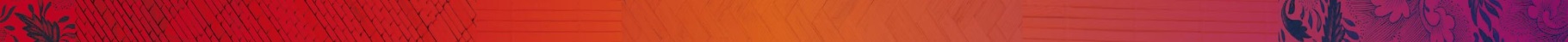 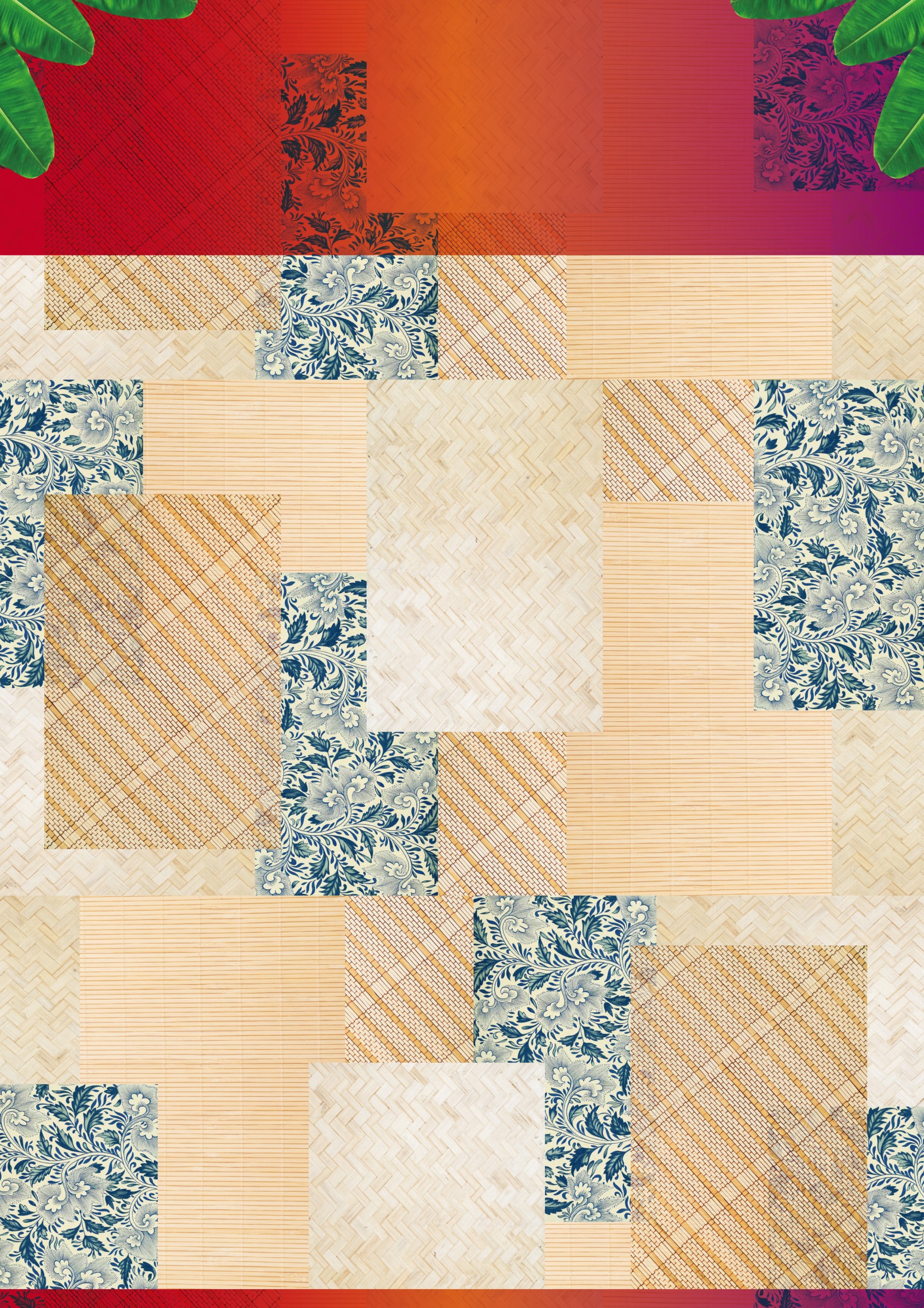 このPPTをご利用の方へ

ロゴは取れるようになっています。
文字も全部打ち込めるようになっています。

フォントはHG明朝Eがおすすめです！

印刷する時は必ず「用紙サイズに合わせて印刷する」のところをチェックしてください。

行間のサイズを変更するには〝書式〟の〝行間〟で変更できます。

企画部
レインボー
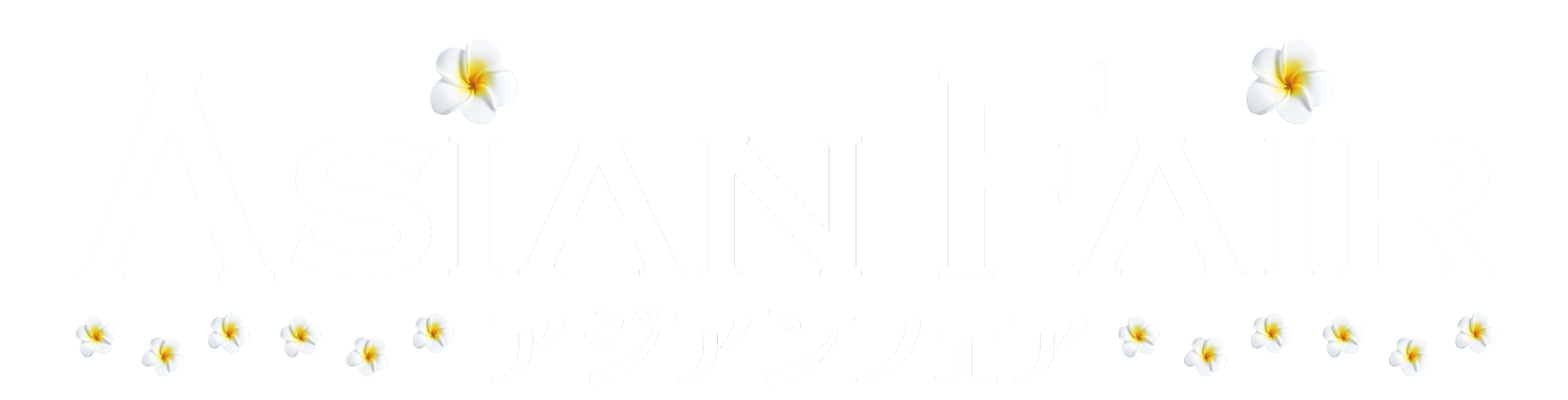 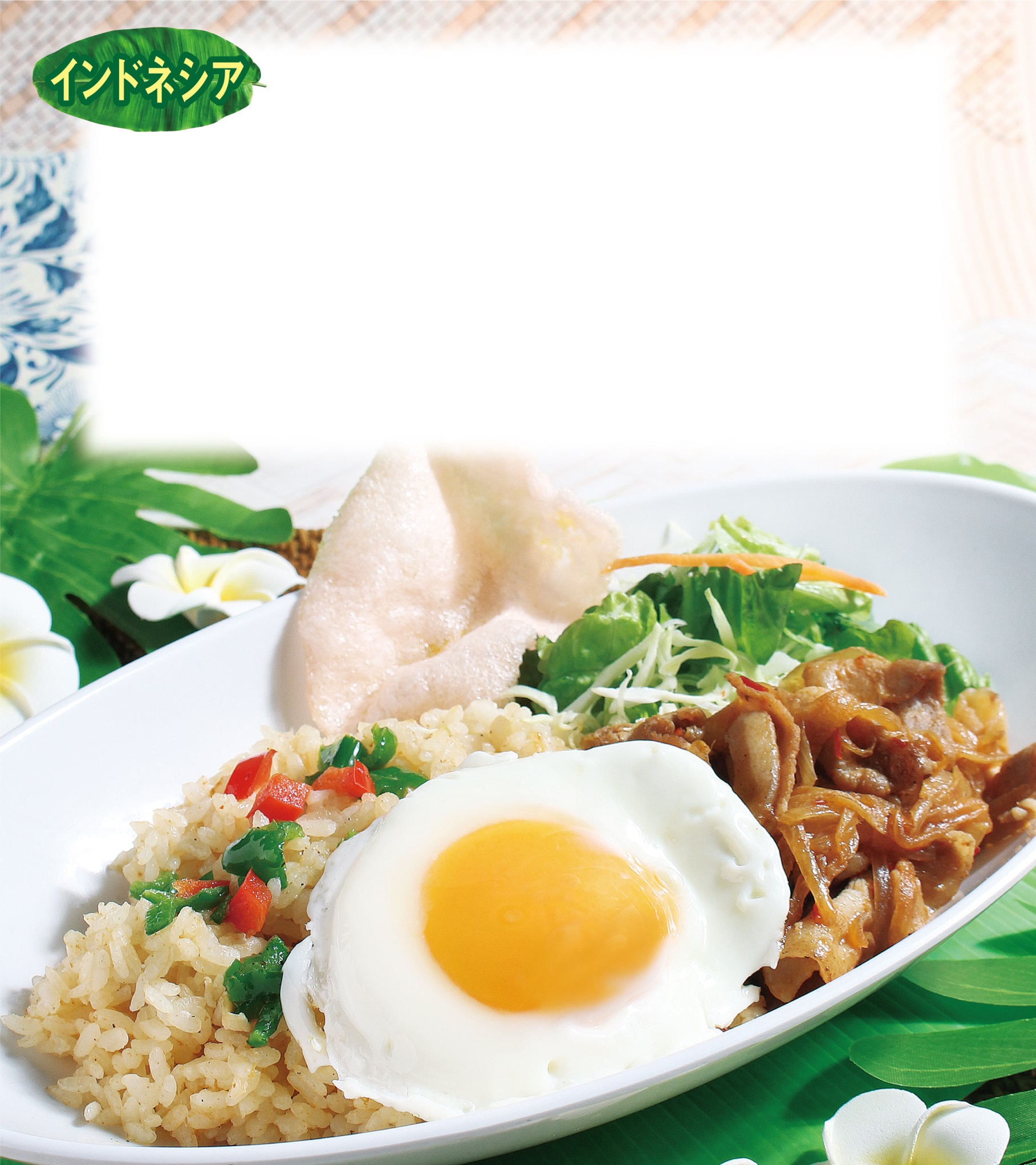 ナシゴレン＆
ポークスイートチリ炒め
ナシゴレンはインドネシア風の炒飯です。焼肉は
スイートチリソースを使用して炒めアジアンに仕立てました。
￥500
○月○日(曜)
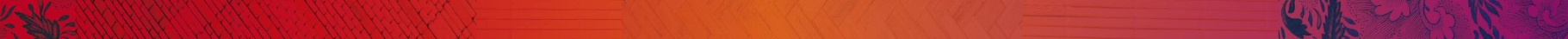 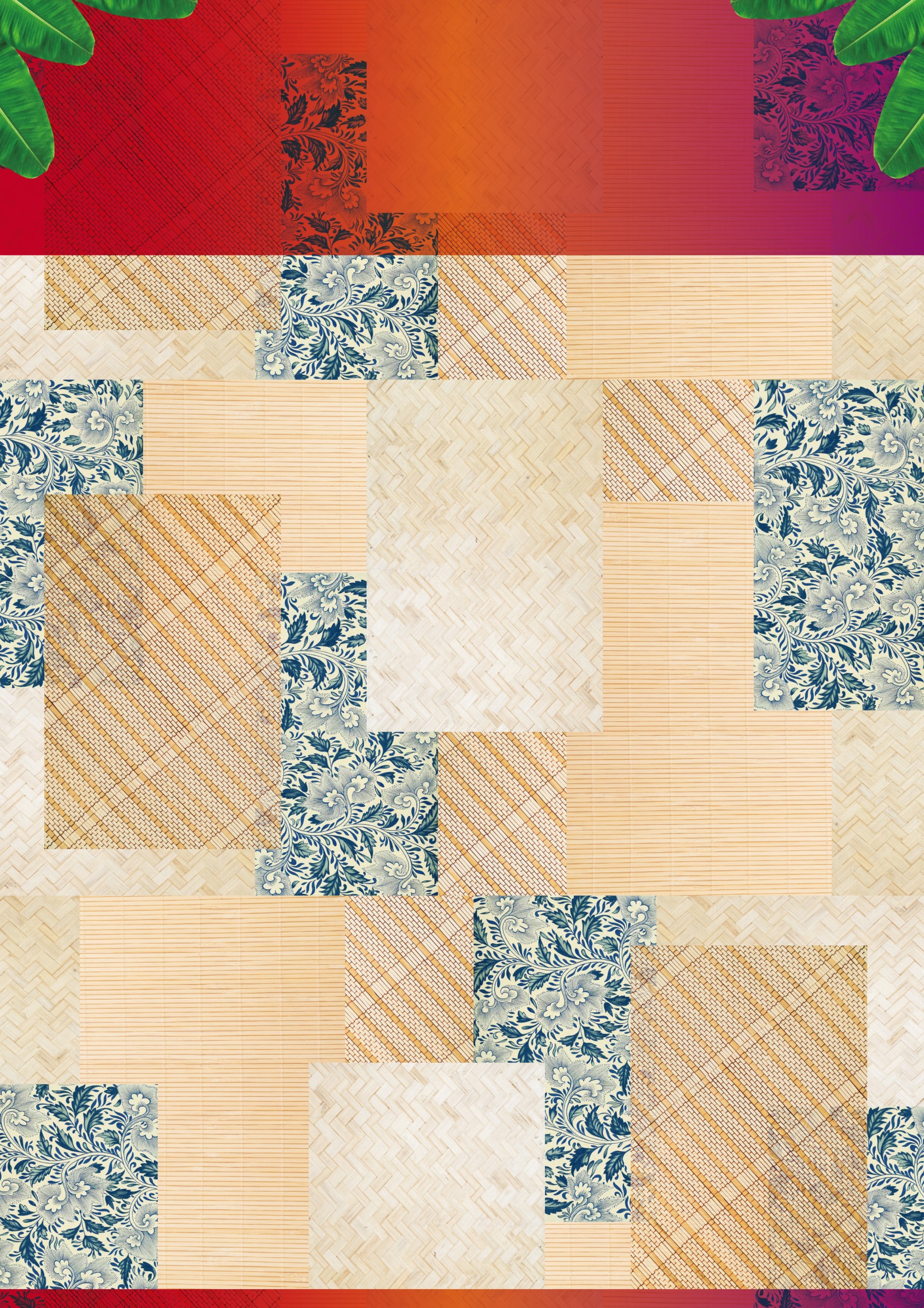 このPPTをご利用の方へ

ロゴは取れるようになっています。
文字も全部打ち込めるようになっています。

フォントはHG明朝Eがおすすめです！

印刷する時は必ず「用紙サイズに合わせて印刷する」のところをチェックしてください。

行間のサイズを変更するには〝書式〟の〝行間〟で変更できます。

企画部
レインボー
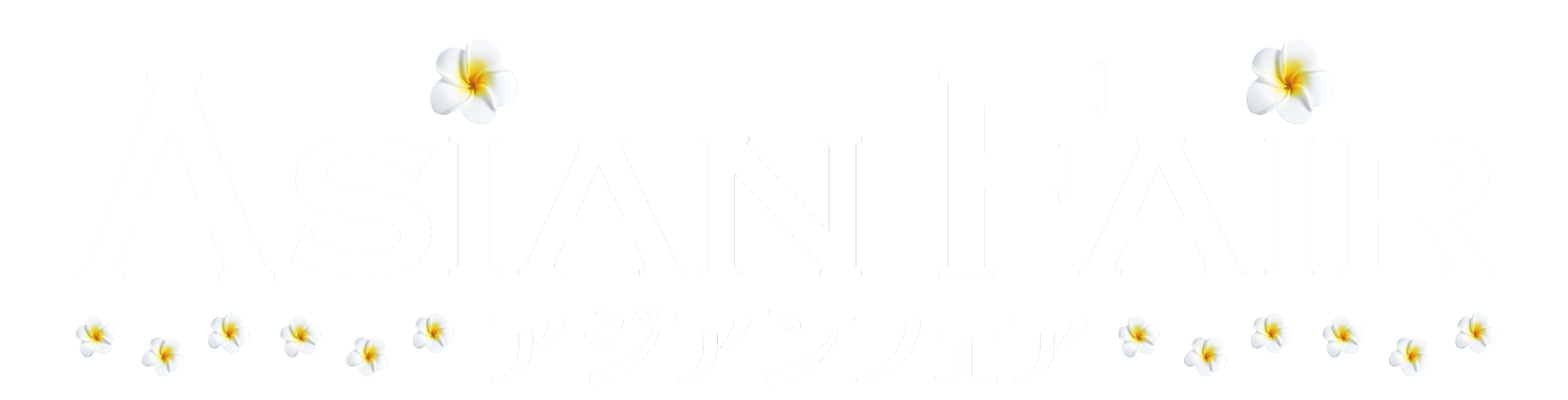 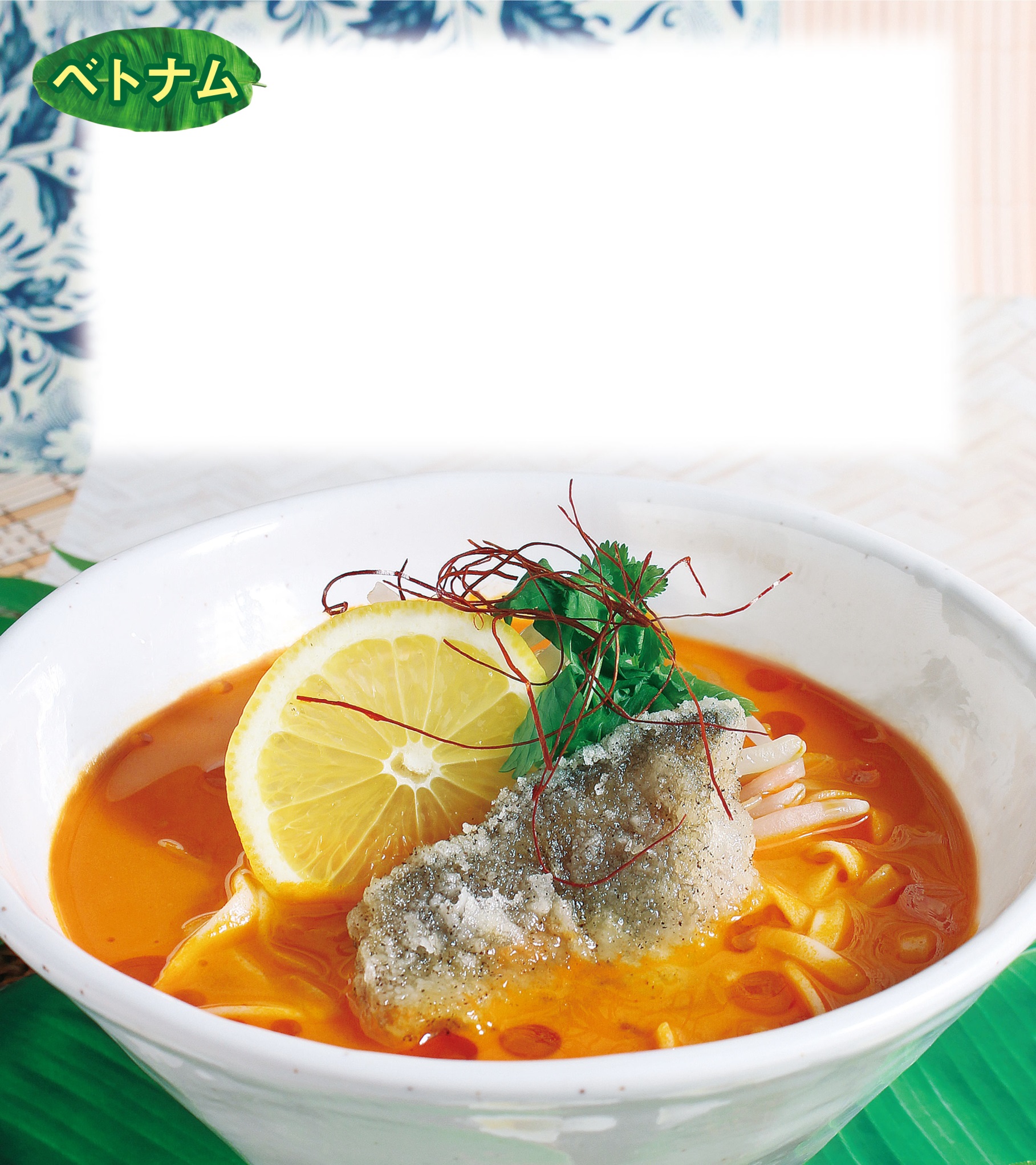 トムヤムフォー
アジア料理で大人気の
トムヤムクンをフォーにアレンジしました。
￥500
○月○日(曜)
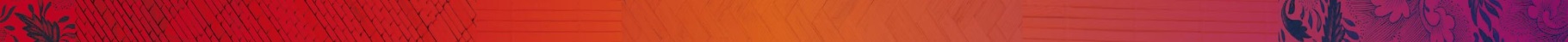